Проект  «В гостях у сказки»      по произведениям А.С.Пушкина
Подготовительная группа №9
МДОУ «Детский сад №150»


Воспитатели:          Огородникова О.Ю.
Павлова А.Н.
Проект «В гостях у сказки» посвящённый творчеству А. С. Пушкина
Тема проекта: «Творчество А. С. Пушкина»
Авторы проекта: Воспитатели подготовительной группы:  Огородникова  О.Ю. , Павлова А.Н.
Вид проекта: Творческо-исследовательский проект
Длительность проекта: Краткосрочный (реализуется в течение 3 недель)
Участники: Воспитатель, дети, родители
Актуальность проблемы:

 в современном мире человечество 
отдаёт предпочтение компьютеру, а не чтению книг.
 Детям мало знакомы имена известных детских 
писателей и названия их произведений.
Проблема: 
с каждым годом сталкиваемся с тем, что уходит много времени на то чтобы приобщить детей к чтению книг, чтобы заинтересовать их различными произведениями. Реже застаем детей за просмотром книг. И это учитывая то, что оформление книг становится все интереснее и красочнее. Чаще слышим от детей, что в течение дня и перед сном они играют в различные игры в планшете или телефоне. Так же досуг детей занимает разнообразное количество игрушек, не несущих развитие познавательных процессов ребенка
[Speaker Notes: . Проведение данного проекта нацелено на заинтересованность детей к книгам через произведения А. С. Пушкина. Его стихи и сказки - это образец русского языка. Знакомство с произведениями А. С. Пушкина помогает закладывать фундамент русской души — любящей, многообразной, отзывчивой к красоте. Через творчество А. С. Пушкина дети учатся анализировать, оценивать характер произведения, учатся делиться с окружающими своими ощущениями, своим мнением, учатся видеть пороки, недостатки и достоинства людей.]
Проведение данного проекта нацелено на заинтересованность детей к книгам через произведения А. С. Пушкина.
 Его стихи и сказки - это образец русского языка.
 Знакомство с произведениями А. С. Пушкина 
помогает закладывать фундамент русской души —
 любящей, многообразной, отзывчивой к красоте. 
Через творчество А. С. Пушкина дети учатся анализировать, оценивать характер произведения,
 учатся делиться с окружающими своими ощущениями, своим мнением, учатся видеть 
пороки,  недостатки и достоинства людей.
[Speaker Notes: Проведение данного проекта нацелено на заинтересованность детей к книгам через произведения А. С. Пушкина. Его стихи и сказки - это образец русского языка. Знакомство с произведениями А. С. Пушкина помогает закладывать фундамент русской души — любящей, многообразной, отзывчивой к красоте. Через творчество А. С. Пушкина дети учатся анализировать, оценивать характер произведения, учатся делиться с окружающими своими ощущениями, своим мнением, учатся видеть пороки, недостатки и достоинства людей.]
Цель: 
продолжать знакомить с русской литературой, 
дать краткие сведения о жизни и деятельности русского поэта и писателя  А. С. Пушкина, 
познакомить с его произведениями, научить понимать  образность выражений, слышать ритм в его стихотворениях и сказках, Наслаждаться
 мелодичностью строк. Приобщать к активной творческой  деятельности, стимулировать 
познавательный интерес, вызывать желание 
читать, слушать, смотреть сказки Пушкина, воспитывать любовь к книге. Развивать образное 
мышление, память, воображение, фантазию, связную речь.
Задачи:
расширять знания детей о русском писателе и
 его творчестве, используя разнообразный 
иллюстрационный материал; 
 -расширять представления детей о русском поэте; 
 -развивать познавательные процессы, творческие способности, используя различные техники 
изобразительной, театрализованной деятельности; 
 воспитывать любовь к природе через поэзию.
Назначение. Обогащение знаний детей 
дошкольного возраста о сказках А. С. Пушкина.
Предполагаемый результат:

- формирование у детей интереса к чтению;
- расширение знаний у детей о русском поэте А. С. Пушкине;
развитие воображения, пополнение словарного запаса,
 проявление творческих способностей;
- читая стихотворения, дети учатся видеть красоту природы.
Рассматривание портрета А.С.Пушкина
Чтение художественной литературы:
-«Сказка о рыбаке и рыбке»;
-«Сказка о мертвой царевне и о семи богатырях»;
-«Сказка о царе Салтане, о сыне его славном и могучем богатыре князе Гвидоне Салтановиче и о прекрасной Царевне Лебеди»;
-«Сказка о золотом петушке»;
-«Сказка о попе и о работнике его Балде». 
ООД «Заучивание стихотворения. А. С. Пушкин «У Лукоморья дуб зеленый.».
Рассматривание и сравнение иллюстраций сказок А.С.Пушкина различных изданий
Дидактические игры:- «Найди предметы из сказок Пушкина»;- «Какой сказочный герой лишний?»;- Пазлы «Сказки Пушкина».
Просмотр мультфильмов:
-«Сказка о рыбаке и рыбке»;
-«Сказка о мертвой царевне и 
о семи богатырях»;

Работа с родителями:
Консультация для родителей: «Сказки Пушкина в жизни ребенка».
Домашнее задание: прочитать детям одно из произведений А.С.Пушкина.
Сделать зарисовку по сказке А.С. Пушкина
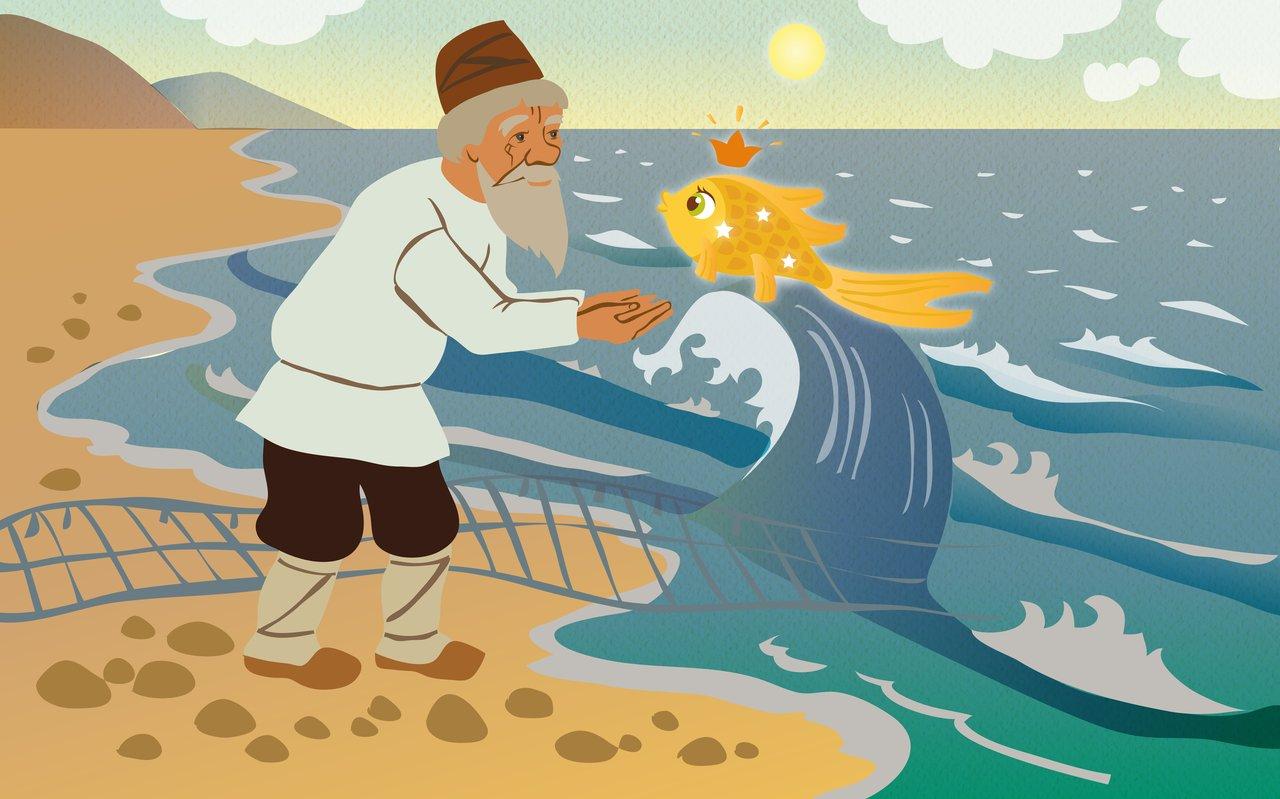 Выставка рисунков и иллюстраций по сказкам А.С.Пушкина.
Создание альбома детских работ по сказкам А.С.Пушкина
Лепка по сказкам А.С.Пушкина
В конце проекта с детьми была проведена викторина.
Спасибо за внимание!